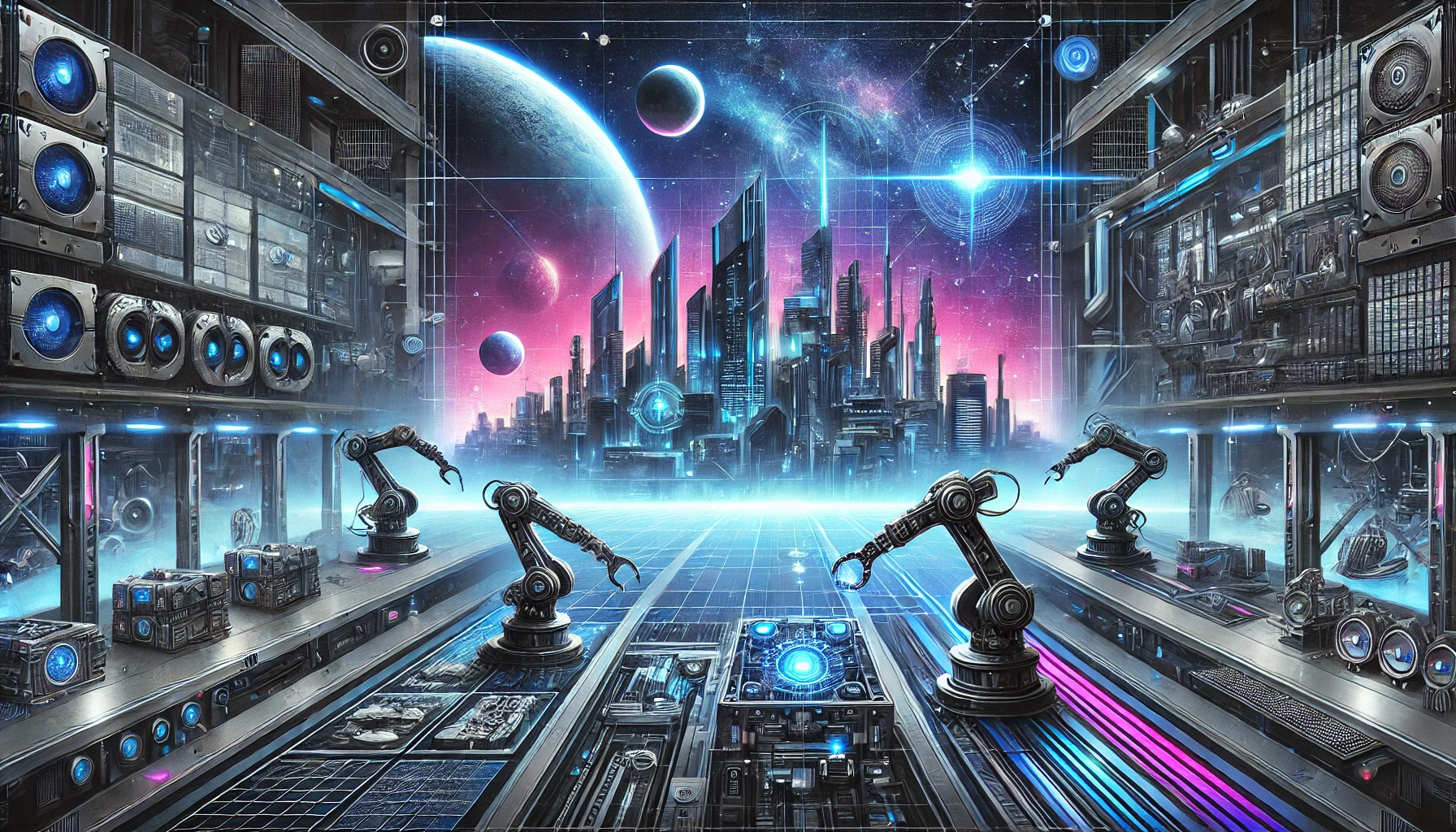 Ingrīda Lavrinoviča, Dr.sc.ing.
Apvārsnis Eiropa 
Nacionālā kontaktpunkta
Vecākā eksperte(CL3, CL4)
ingrida.lavrinovica@lzp.gov.lv
Digitālās inovācijas: “Apvārsnis Eiropa” 
4. klastera iespējas
CLUSTER 4: Advancing Digital, Industry and Space
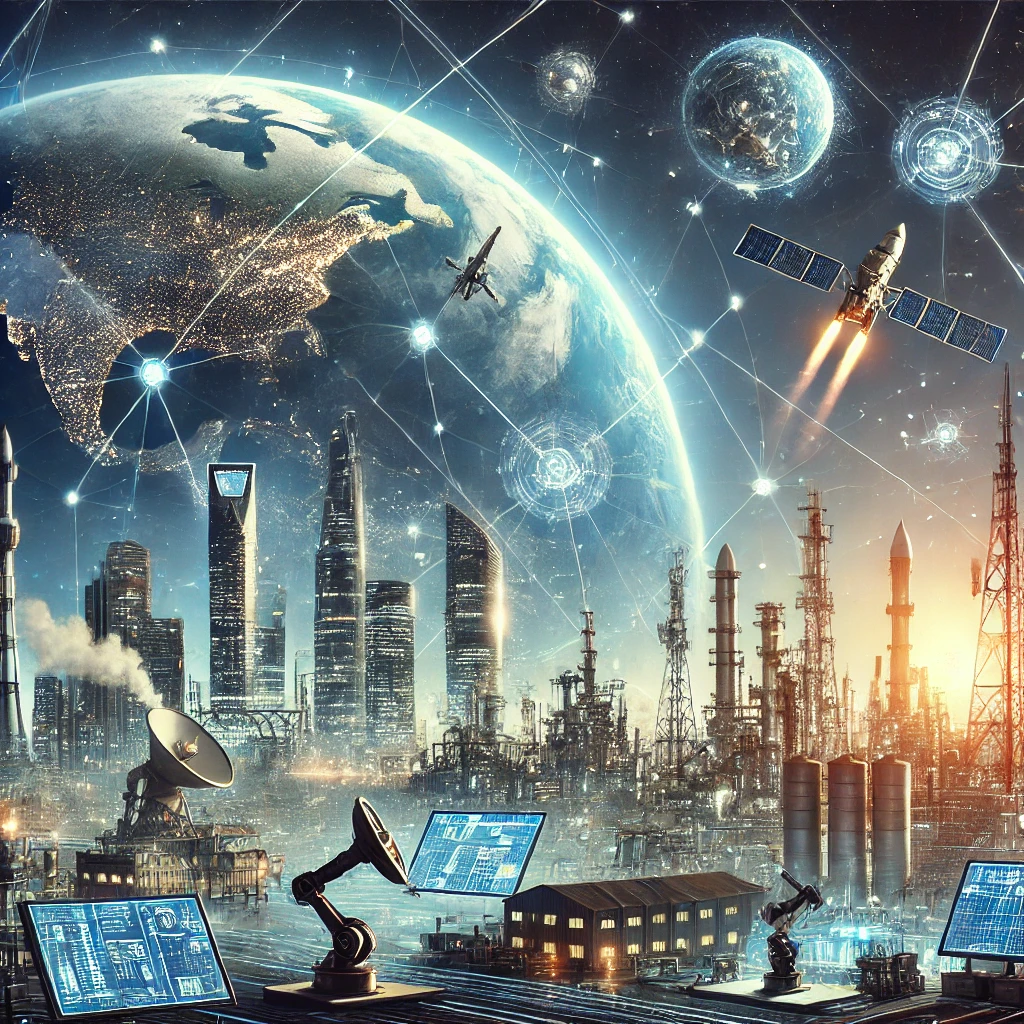 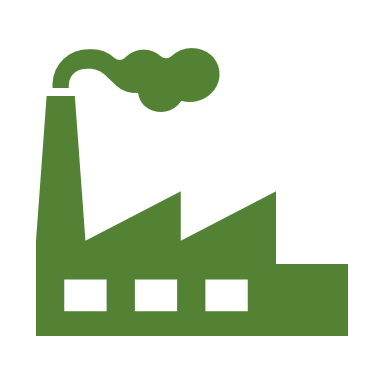 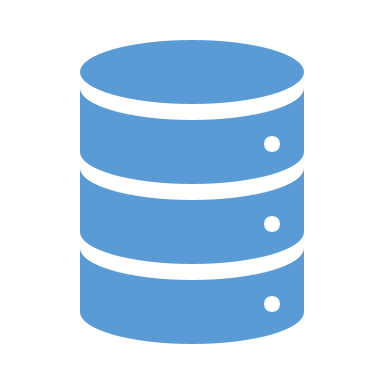 DigitaL
INDUSTRY
Climate neutral, circular and digitized production
Autonomy in key strategic value chains for resilient industry
Digital and emerging technologies for competitiveness and fit for the Green Deal
leading data and computing technologies
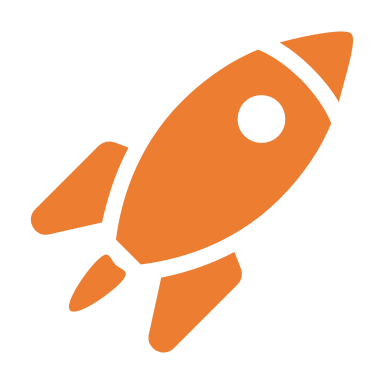 Destination 3: Data
Space
Autonomy in developing, deploying and using global space-based infrastructures, services, applications and data
Destination 4: Digital & emerging
Destination 6: Human centric
Cluster 4 Overview
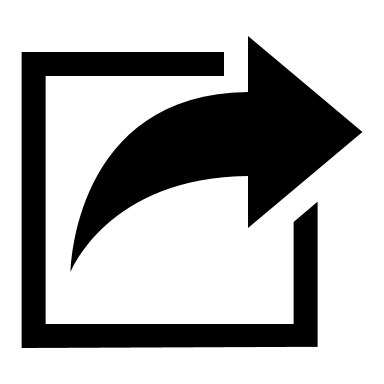 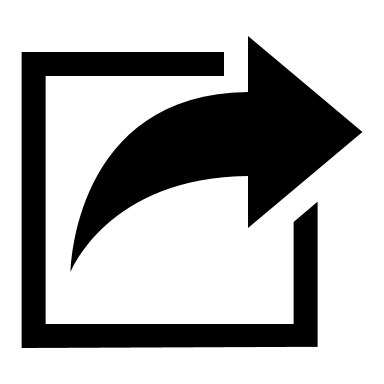 Cluster 4 Work programme
2025. Gada darba programma
Q4 2024
January
Q1 2025
Finalisation of draft work programme
Procedural steps towards adoption of work programme
Initial discussions on WP orientations
2024
2025
May
July
November
March
APRIL
3rd DRAFT of WP2025
Draft WP orientations
1st DRAFT of WP2025
2nd DRAFT of WP2025
Adoption of the work programme 2025
Tematiskās jomas
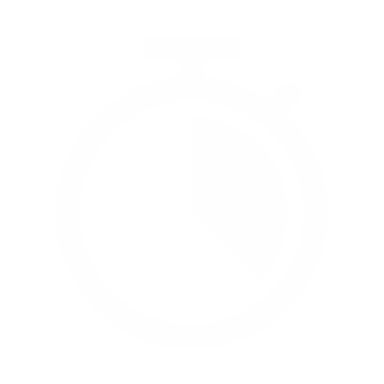 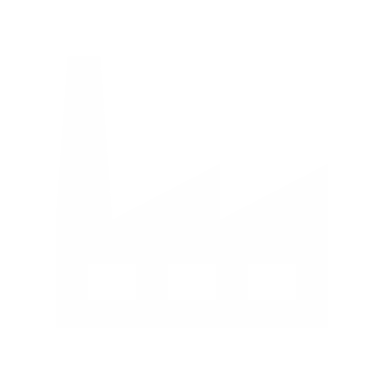 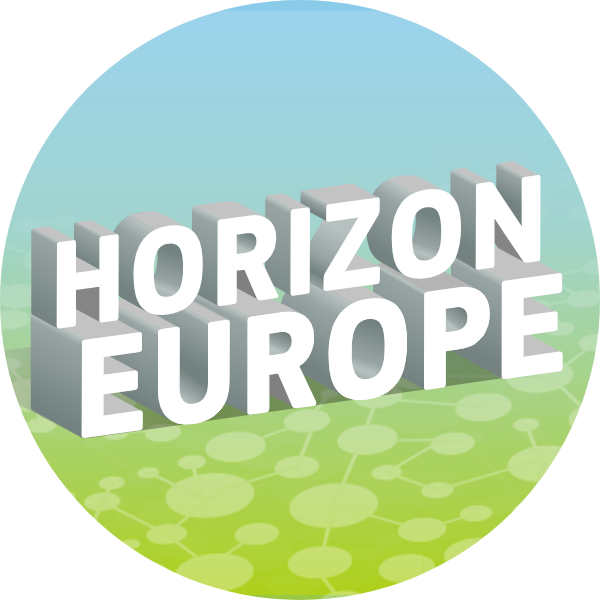 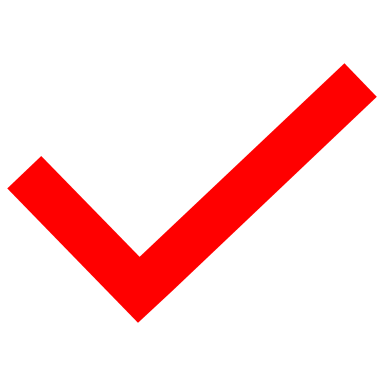 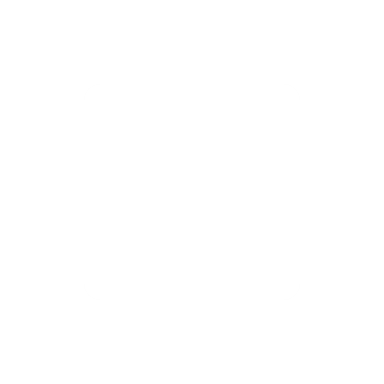 Work programme 2025
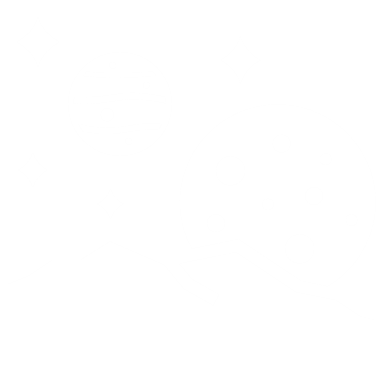 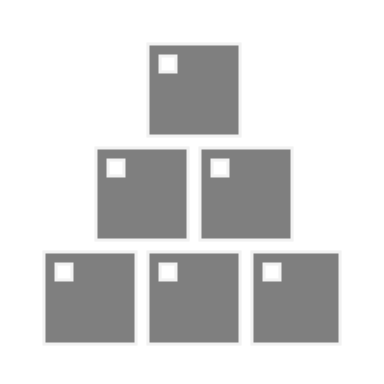 Agile, Secure Data & AI Services in a Single Market
Global Leadership in Climate-Neutral, Circular, Digital Value Chains
Connected Collaborative Computing Networks (3C Networks)
AI-GenAI, Data and Robotics
Open Strategic Autonomy in Digital & Emerging Technologies
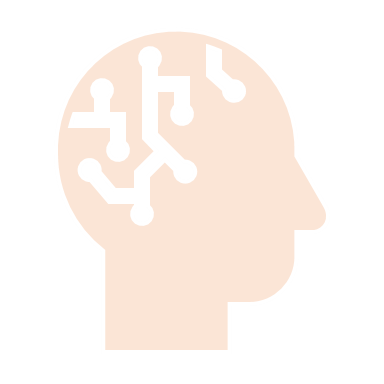 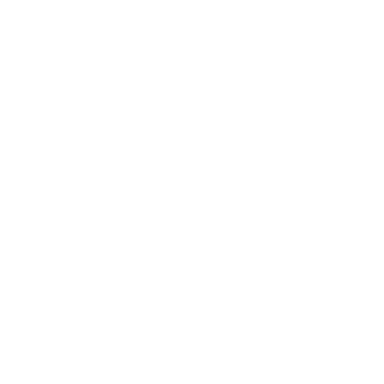 Open Strategic Autonomy in Global Space Infrastructure & Data
Manufacturing
Construction
Energy –Intensive Industries (Decarbonization and Energy Efficiency)
Circularity and Zero Pollution
Social Circular enterprises
Tech Leadership for Europe’s Strategic Autonomy in Raw & Innovative Materials
Quantum and high-performance computing
Photonics
AI, GenAI/Data/Robotics
Artificial Intelligence in Science
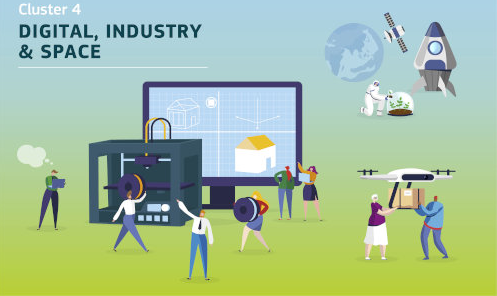 Human-Centric Innovation in Digital & Industiral Tech
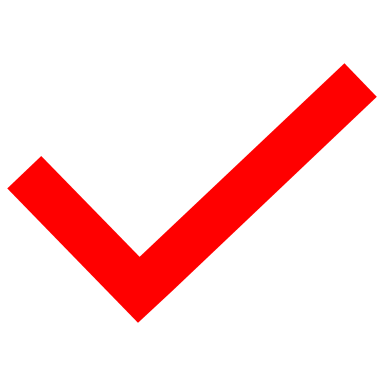 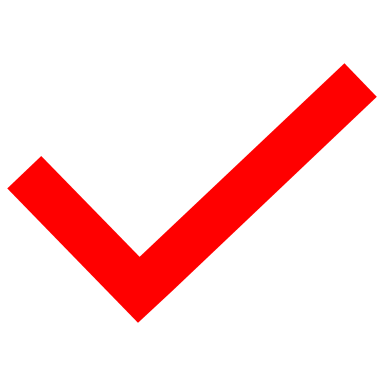 Accessing Space
Acting in Space
Using Space on Earth (Telecommunications)
Earth Observation
Satellite navigation
Monitoring Space
Boosting Space
Raw materials
Innovative Advanced Materials
Safe and Sustainable by Design
Textiles
Virtual Worlds
AI, Data, and Robotics
Standardisation and Knowledge Valorisation
International cooperation
Darba programmas melnraksta versija
Konfidenciāls dokuments!
Satur oficiāli nepublicēto informāciju!
Provizoriskie dati par nākamo Apvārsnis Eiropa konkursu virzieniem, tematikām, un budžetu
Programmas galīgajā versijā var būt izmaiņas un labojumi
Noder kā atsauce, lai izvēlētos piemērotāko jomu atbilstoši savām interesēm un profesionālai darbībai
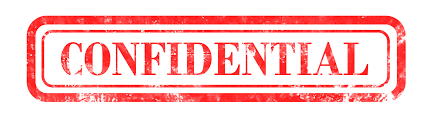 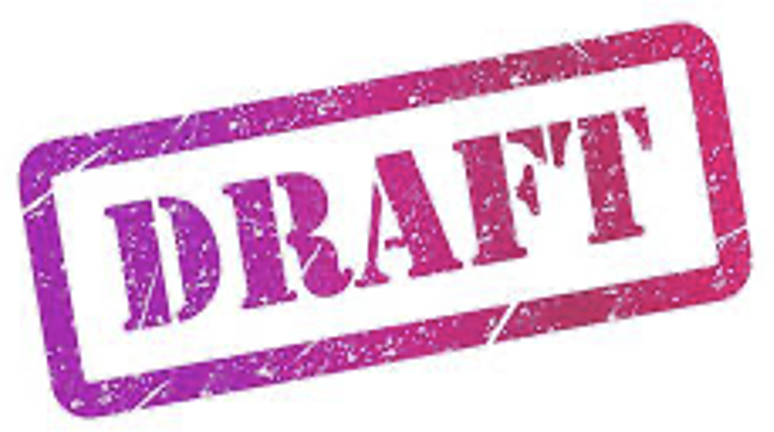 Apvārsnis Eiropa Nacionālā kontaktpunkta eksperti piedāvā konsultācijas, lai palīdzētu izvēlēties atbilstošāko tematiku, kā arī sagatavot one-pager un pitch prezentācijas.
DATA (WP2025 melnraksts)
Destination 3: Developing an agile and secure single market and infrastructure for data-services and trustworthy artificial intelligence services
Connected Collaborative Computing Networks (3C networks)
DATA (WP2025 melnraksts)
Destination 3: Developing an agile and secure single market and infrastructure for data-services and trustworthy artificial intelligence services
AI-GenAI / Data / Robotics
DATA (WP2025 melnraksts)
Destination 4: Achieving open strategic autonomy in digital and emerging enabling technologies
Quantum and High-performance Computing
DATA (WP2025 melnraksts)
Destination 4: Achieving open strategic autonomy in digital and emerging enabling technologies
AI-GenAI / Data / Robotics
DIGITAL EMERGING (WP2025 melnraksts)
Destination 4: Achieving open strategic autonomy in digital and emerging enabling technologies
Artificial Intelligence in Science
HUMAN-CENTRIc INNOVATION (WP2025 melnraksts)
Destination 6: Digital and industrial technologies driving human-centric innovation
Virtual Worlds
HUMAN-CENTRIc INNOVATION (WP2025 melnraksts)
Destination 6: Digital and industrial technologies driving human-centric innovation
AI-GenAI / Data / Robotics
Standardisation and Knowledge Valorisation
HUMAN-CENTRIc INNOVATION (WP2025 melnraksts)
Destination 6: Digital and industrial technologies driving human-centric innovation
Standardisation and Knowledge Valorisation (cont.)
HUMAN-CENTRIc INNOVATION (WP2025 melnraksts)
Destination 6: Digital and industrial technologies driving human-centric innovation
International Cooperation
partnerības
European Partnerships
Co-Programmed European Partnerships
Institutionalized European Partnerships
Unite the European Commission with private and public partners
Address collaborative research and innovation
Horizon Europe main implementation tool
Strengthen EU priorities
Commission and private (sometimes public) partners
Specify the objectives
EUR 8 billion budget
Runs from 2021-2030
Research and innovation field
The Union, EU member states and/or industry
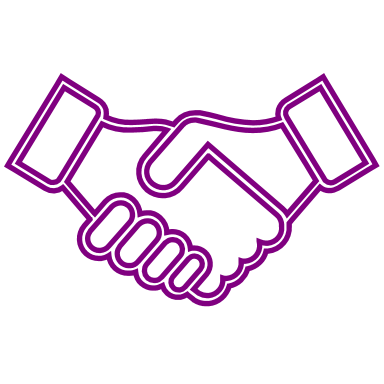 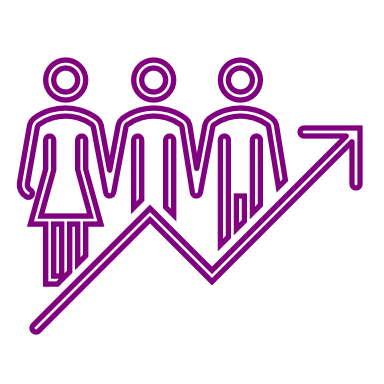 Co-funded  European Partnerships
EU countries, with research funders and other public authorities at the core of the consortium
ChipsJU: Driving advancements in semiconductor technologies
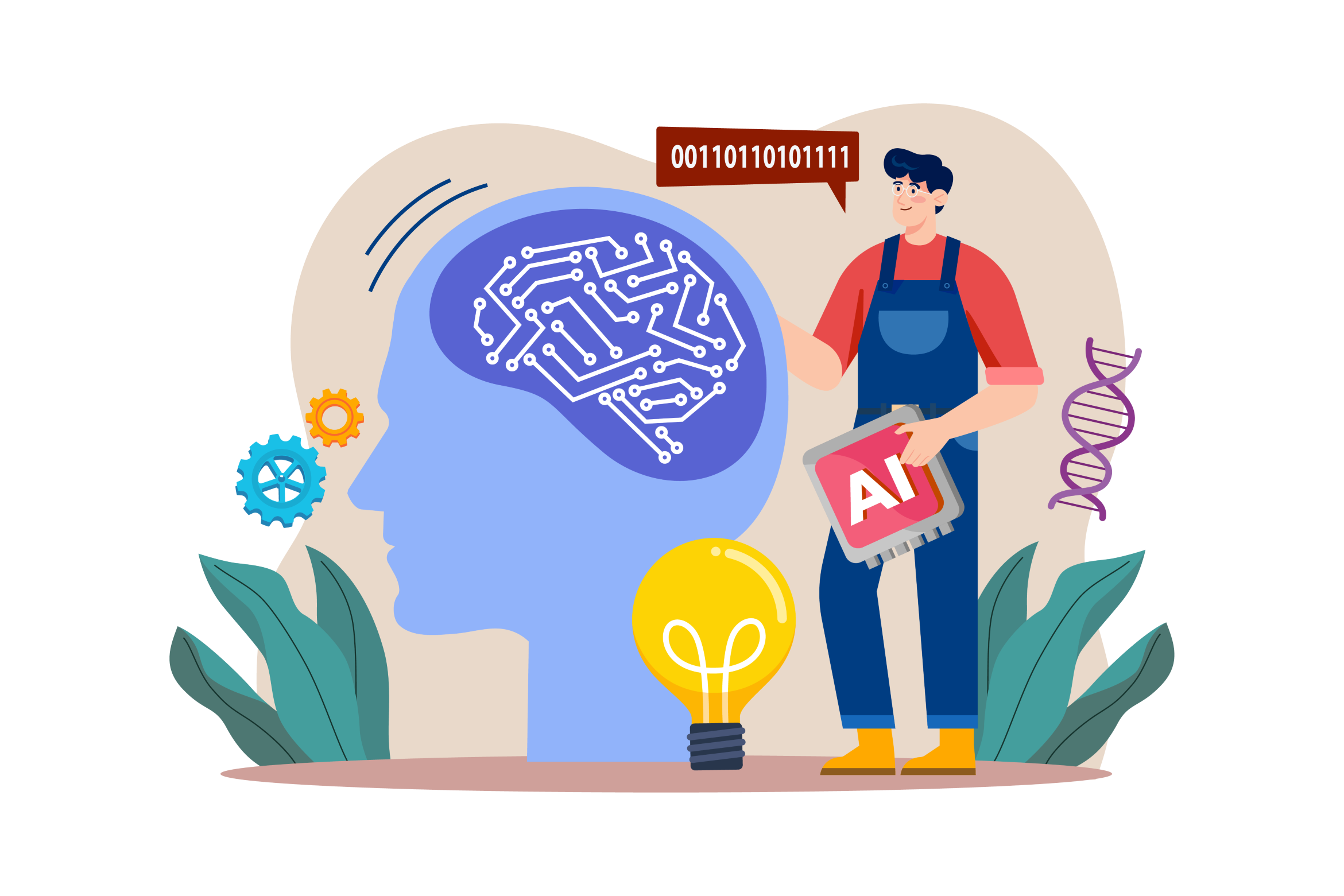 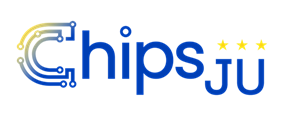 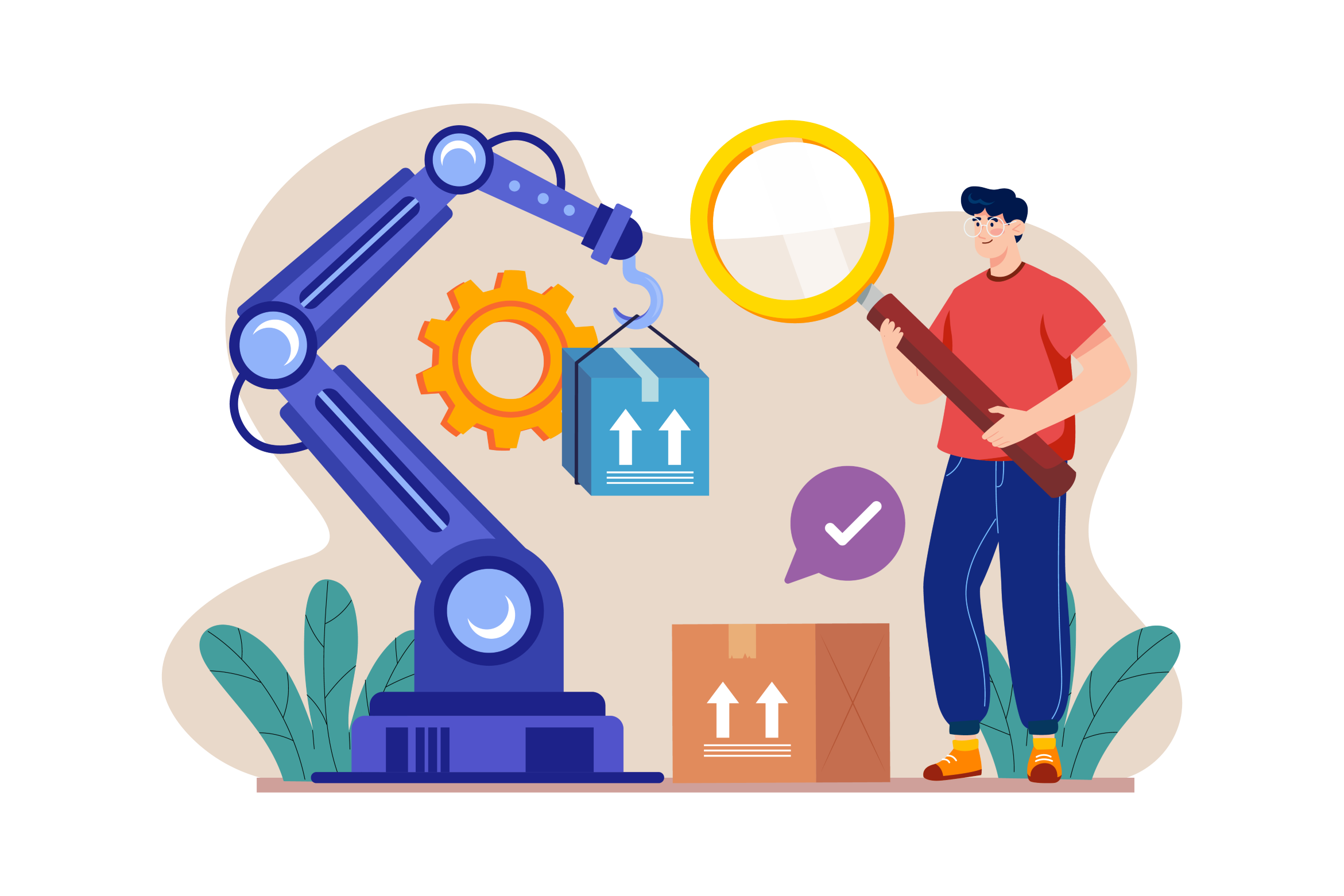 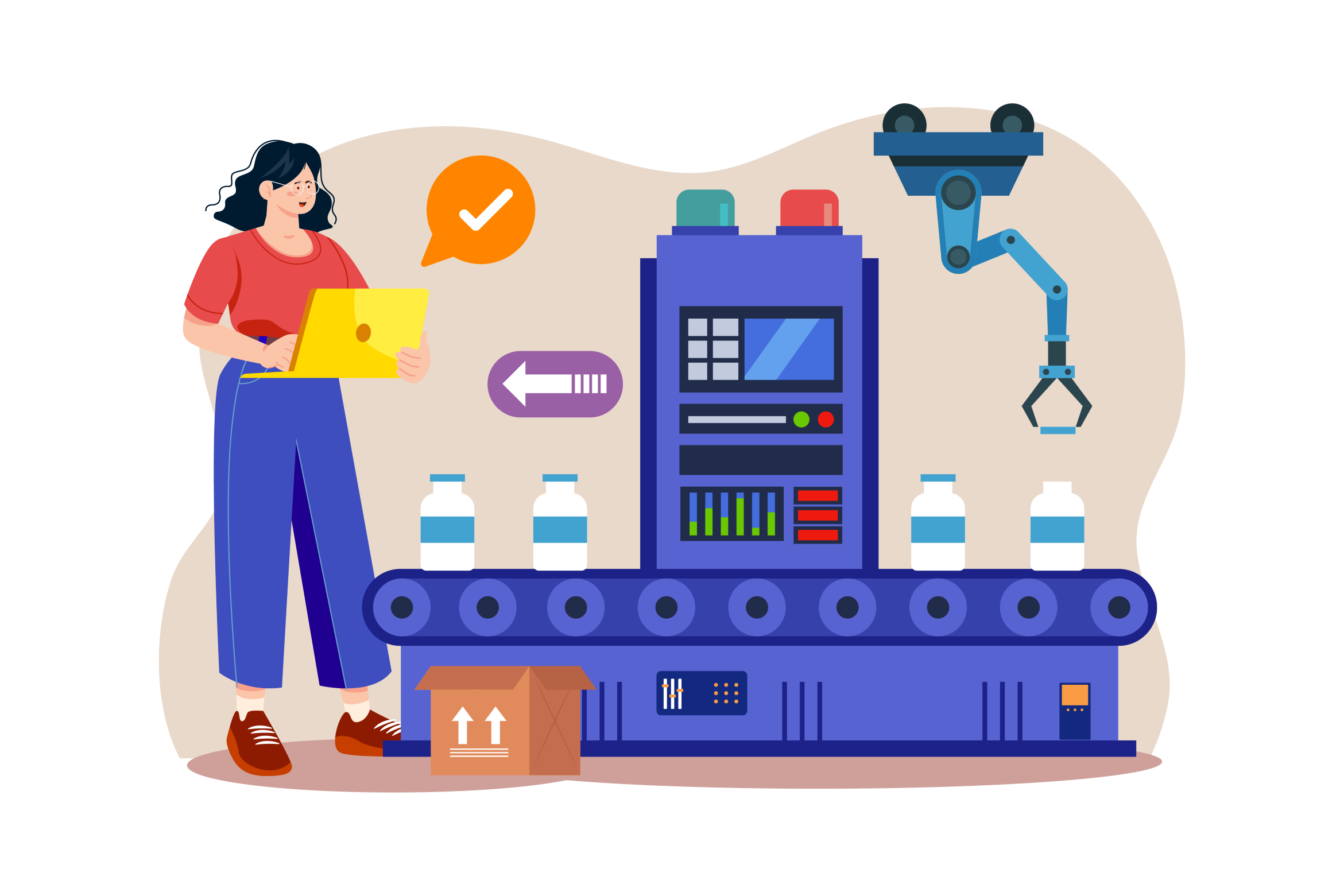 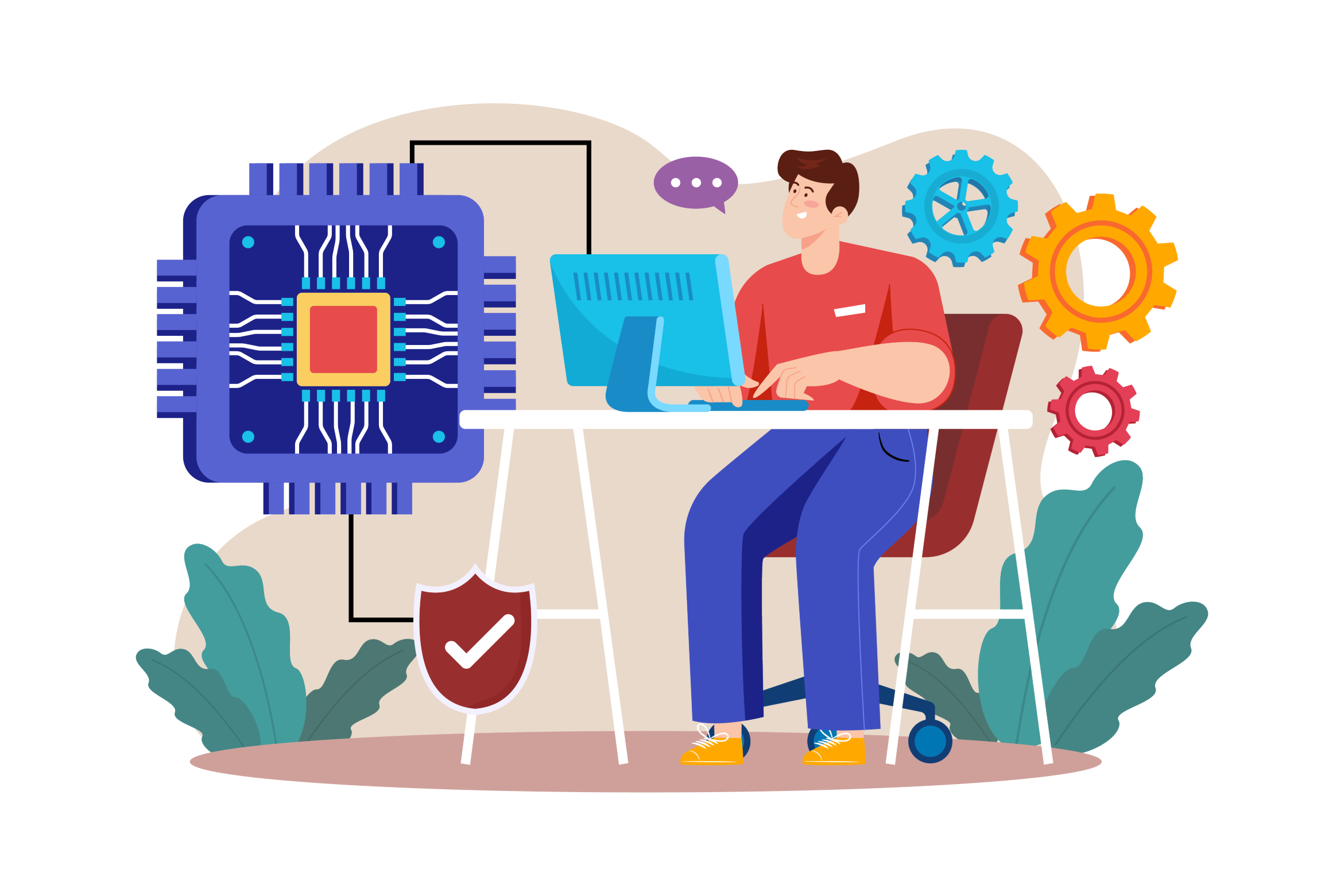 Driving Force
Strategic Vision
Resources
Uniting Innovation
Established in 2023
Tri-partite European partnership
31 member countries
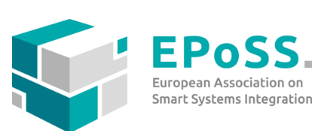 Support research and development in semiconductor technologies
Facilitate collaboration between public and private sectors
Promote the standardization and adoption of new solutions
Foster innovation in critical digital infrastructure.
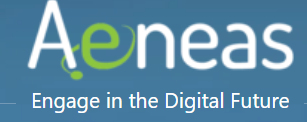 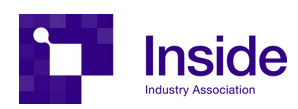 3 Industrial associations
More information
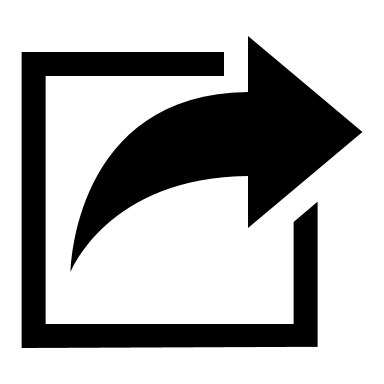 SNS JU: European Smart Networks and Services Joint Undertaking
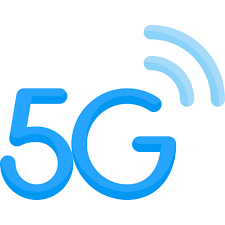 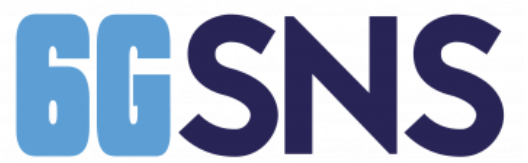 Technological Leadership and Excellence
Strategic Alignment and Industry Collaboration
Digital Infrastructure and Innovation
Enhance technological and scientific excellence
Aligned strategies across ICT sectors
Coordination with EU digital programs
Boost infrastructure
Drive Innovations
Support EU policies
2 main missions
Public-private partnership
Fostering Europe’s technology sovereignty in 6G
Boosting 5G deployment in Europe
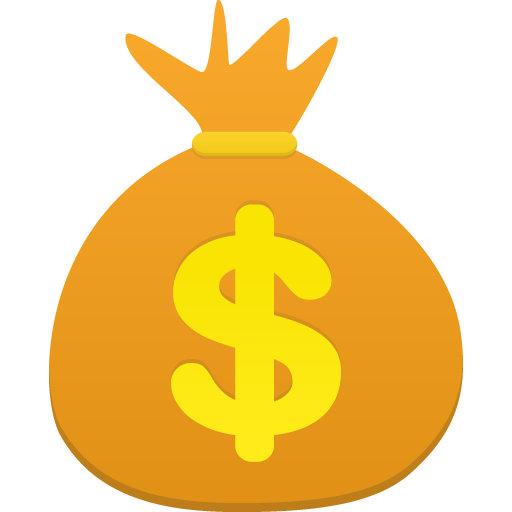 EUR 1.8 billion budget
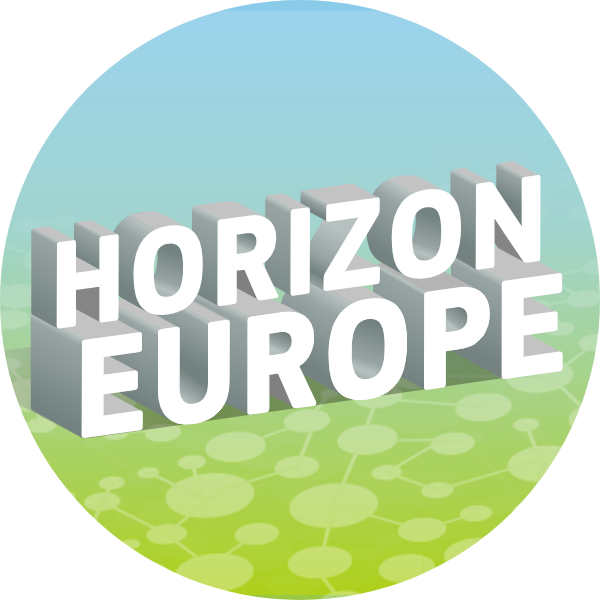 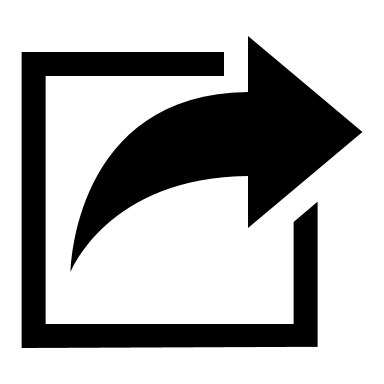 More information
2021-2027
HPC JU: THE EUROPEAN HIGH PERFORMANCE COMPUTING JOINT UNDERTAKING
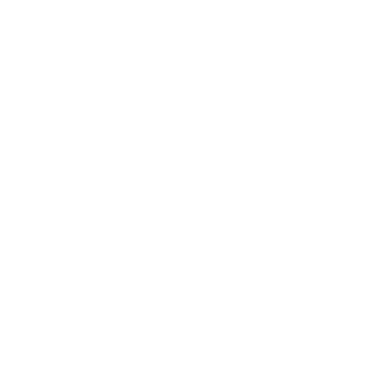 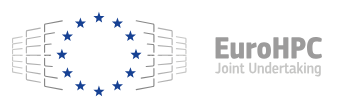 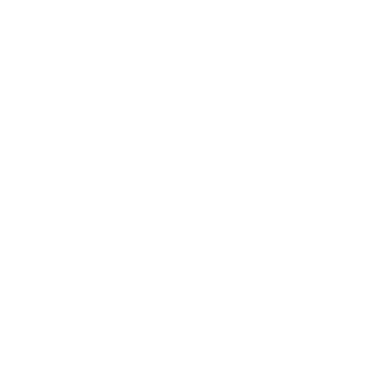 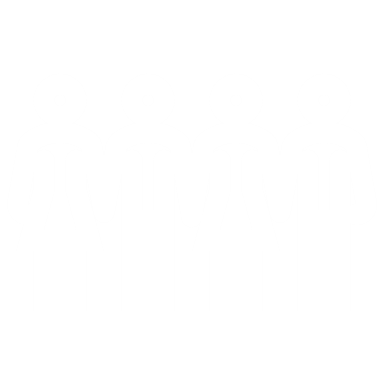 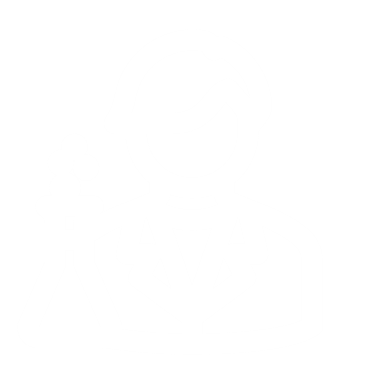 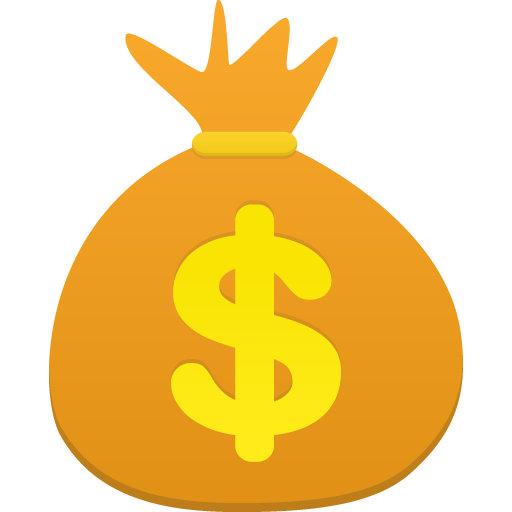 EUR 7 billion budget
Leading the Way in European Supercomputing
Established in 2018
Located in Luxembourg
Legal and funding entity
35 member countries
3 Private partners
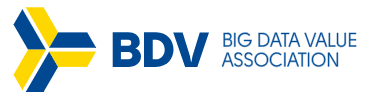 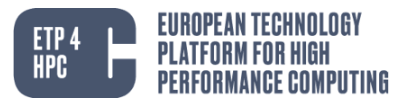 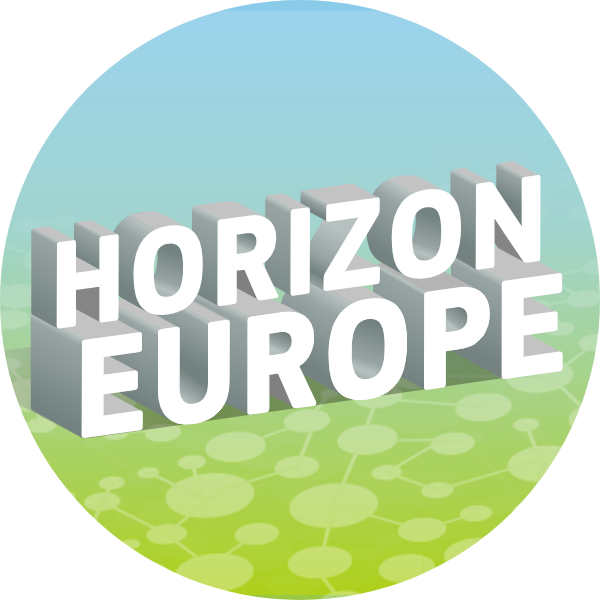 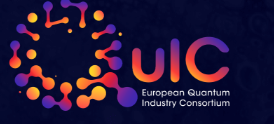 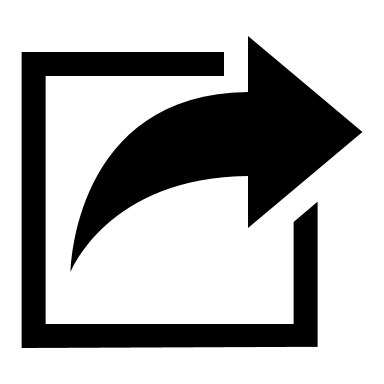 More information
Science
Business
Individuals
Boost productivity
Solve complex chllenges
Enhance digital transformation
2021-2027
ADRA: AI, Data and Robotics Association
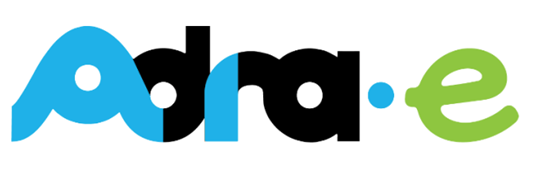 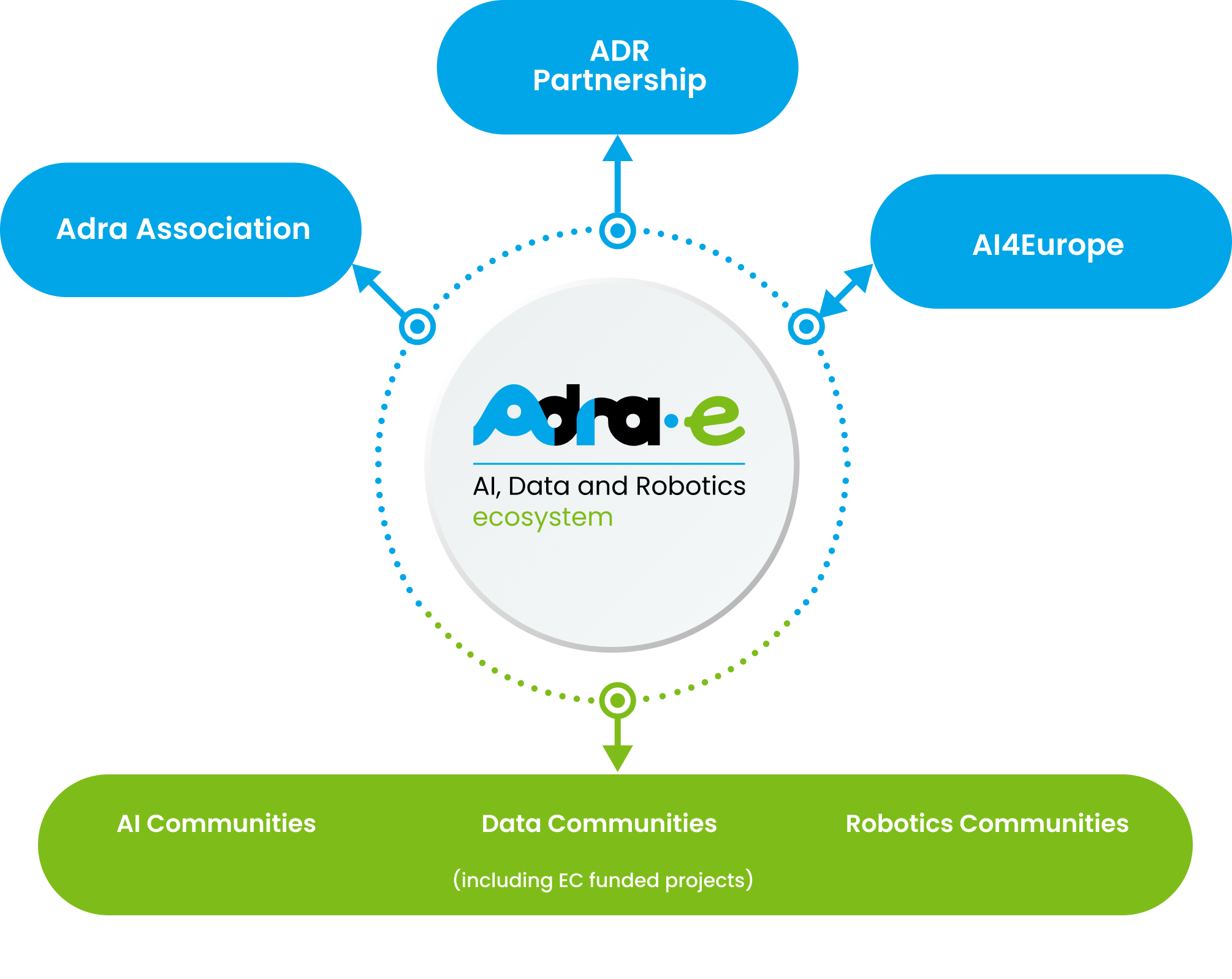 Started on July 1st 2022
CSA action under Horizon Horizon Europe
15 organizations
Support, update and implement the AI, Data, and Robotics Strategic Agenda
Map AI, Data, and Robotics landscape and infrastructures
Increase innovation capacity
Support the development of standards and regulations
More information
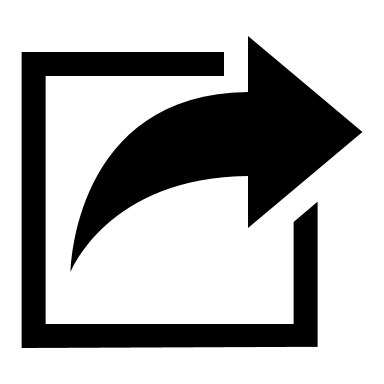 Jauna partnerība
VIRTUAL WORLDS:
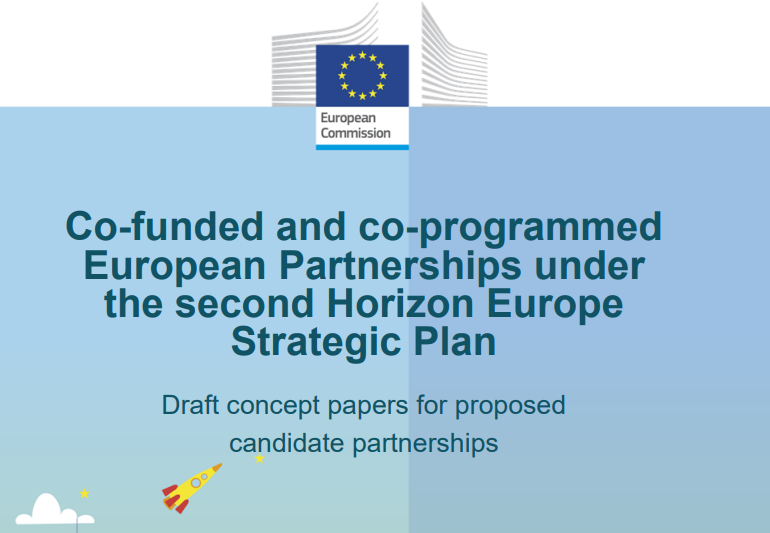 Co-programmed European Partnership
Starting year: 2025 
The partnership will involve industry and sectoral entities, academia and end-users as well as policy makers and regulators  
The Partnership will support: 
Research and innovation in Technology building blocks
Policies, human and ethical aspects
Applications – ecosystem
Open Standards
More information
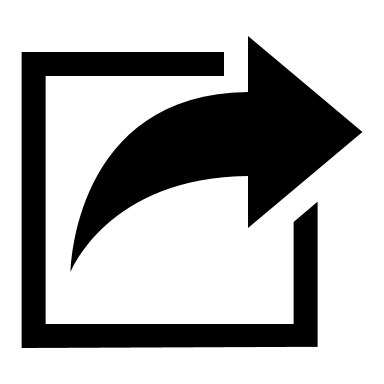 statistika
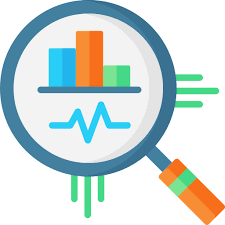 Parāda iepriekš finansēto projektu sekmību
Palīdz identificēt perspektīvākās tematikas un pētniecības virzienus
Atsauce pieteicējiem, lai provizoriski novērtētu konkurenci savā nozarē
Statistika
D3: World Leading Data and Computing Technologies
Statistika
D4: Digital and Emerging Technologies for Competitiveness and Fit for the Green Deal (1/2)
Statistika
D4: Digital and Emerging Technologies for Competitiveness and Fit for the Green Deal (2/2)
Statistika
D6: A human-centred and ethical development and industrial technologies (1/5)
Statistika
D6: A human-centred and ethical development and industrial technologies (2/5)
Statistika
D6: A human-centred and ethical development and industrial technologies (3/5)
Statistika
D6: A human-centred and ethical development and industrial technologies (4/5)
Statistika
D6: A human-centred and ethical development and industrial technologies (5/5)
ES R&I prioritātes viedo materiālu jomā
ELECTRONICS
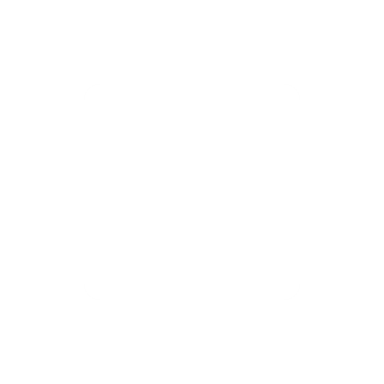 Sensors
Novel computing and memory concepts
Power electronics
5G/6G communication and beyond
Optoelectronics
Photonics
Quantum components
New chip production
CONSTRUCTION
ENERGY
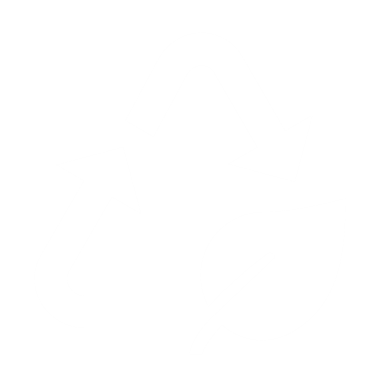 R & I
Enhanced energy efficiency in buildings (composite foams, thermal insulation
Robust and long-lasting building structures
Grater wellbeing in buildings
Materials for circularity improvement and environmental performance
Renewable and low carbon energy conversion and generation
Energy storage systems
Energy distribution and the transmission grid
Renewable fuels
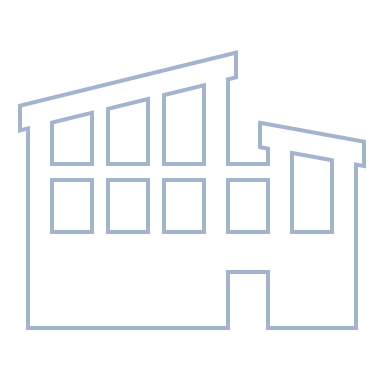 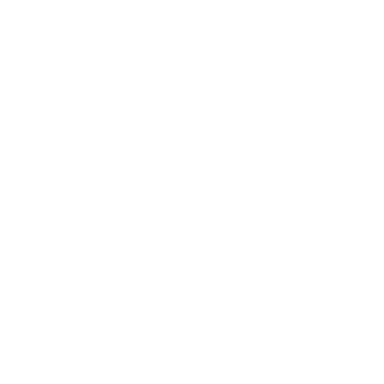 MOBILITY
Advanced Materials for Industrial Leadership
Advanced batteries (e.g. solid-state)
Fuel cells systems
Advanced lighter materials
Advanced composite materials and structures
Coatings and paints
Hybrid manufacturing proceses
Safe and sustainable use components
Resilient transport infrastructure
Cost-efficient maintenance and repair
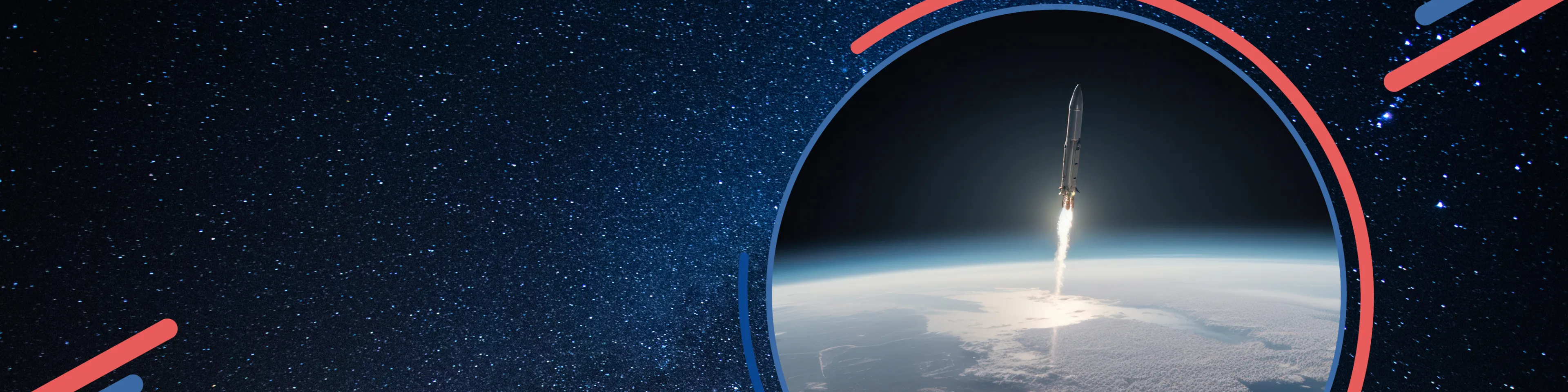 SPACE NEWS: advances IOD/IOV Evolution Strategy
"Space Gateway" Initiative   Linking IOD/IOV with ESA & national programs
New destinations  Expanding to Moon, GEO/GTO orbits
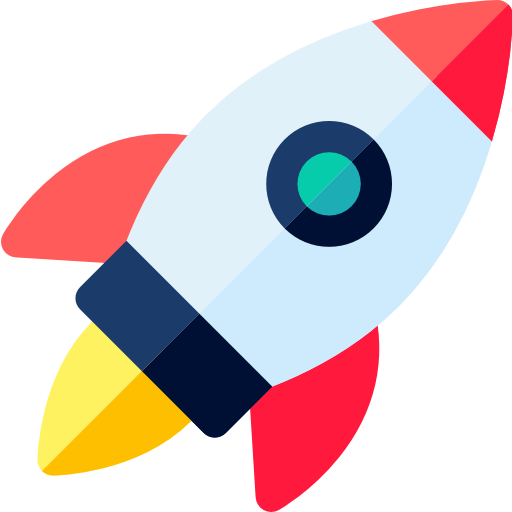 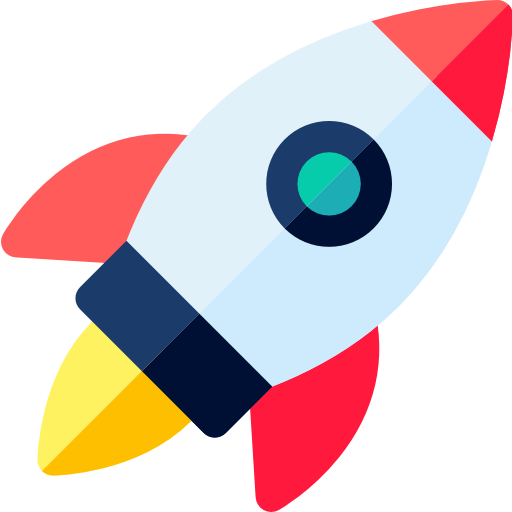 Innovation Testing  Supporting biotech, manufacturing, and other experiments
Advanced services  TRL 5 testing, support for “non-standalone” components
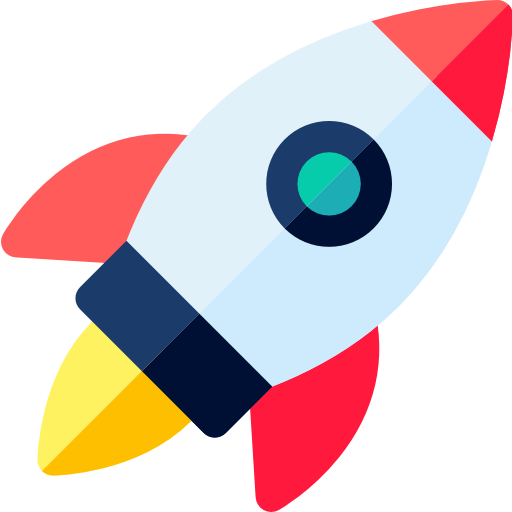 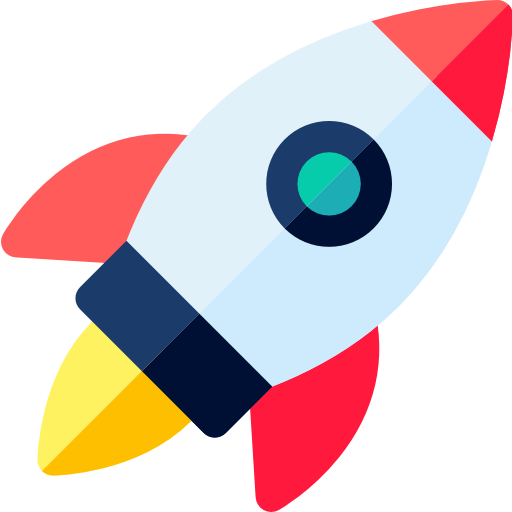 Strategic Mission Link  Integrating with the ISOS4I pilot mission
Long-Term Access  Pre-booking spare capacity on institutional launches and platforms
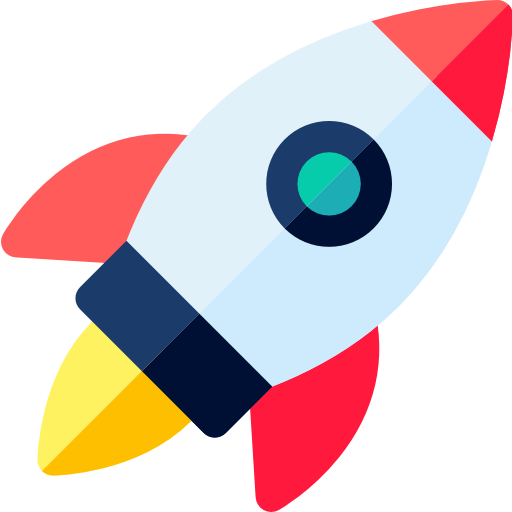 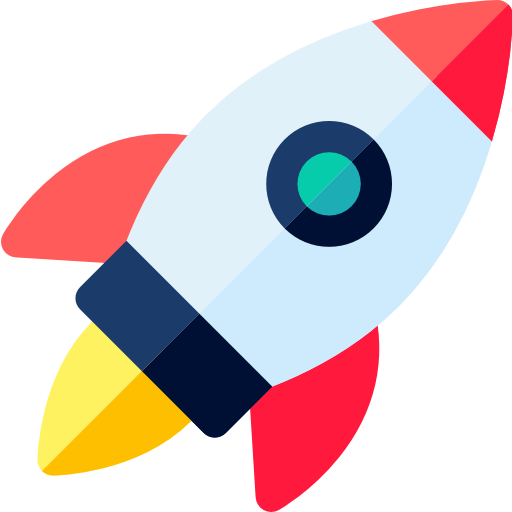 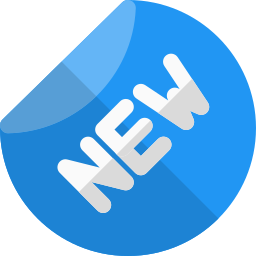 Re-entry demonstrations  Testing technologies on re-entry vehicles
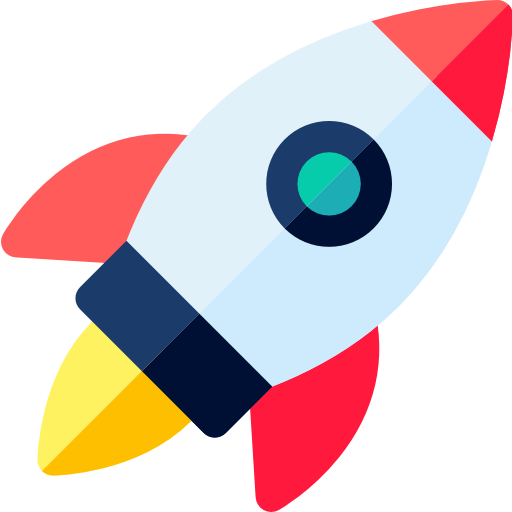 WP2026-2027
Tuvākie pasākumi
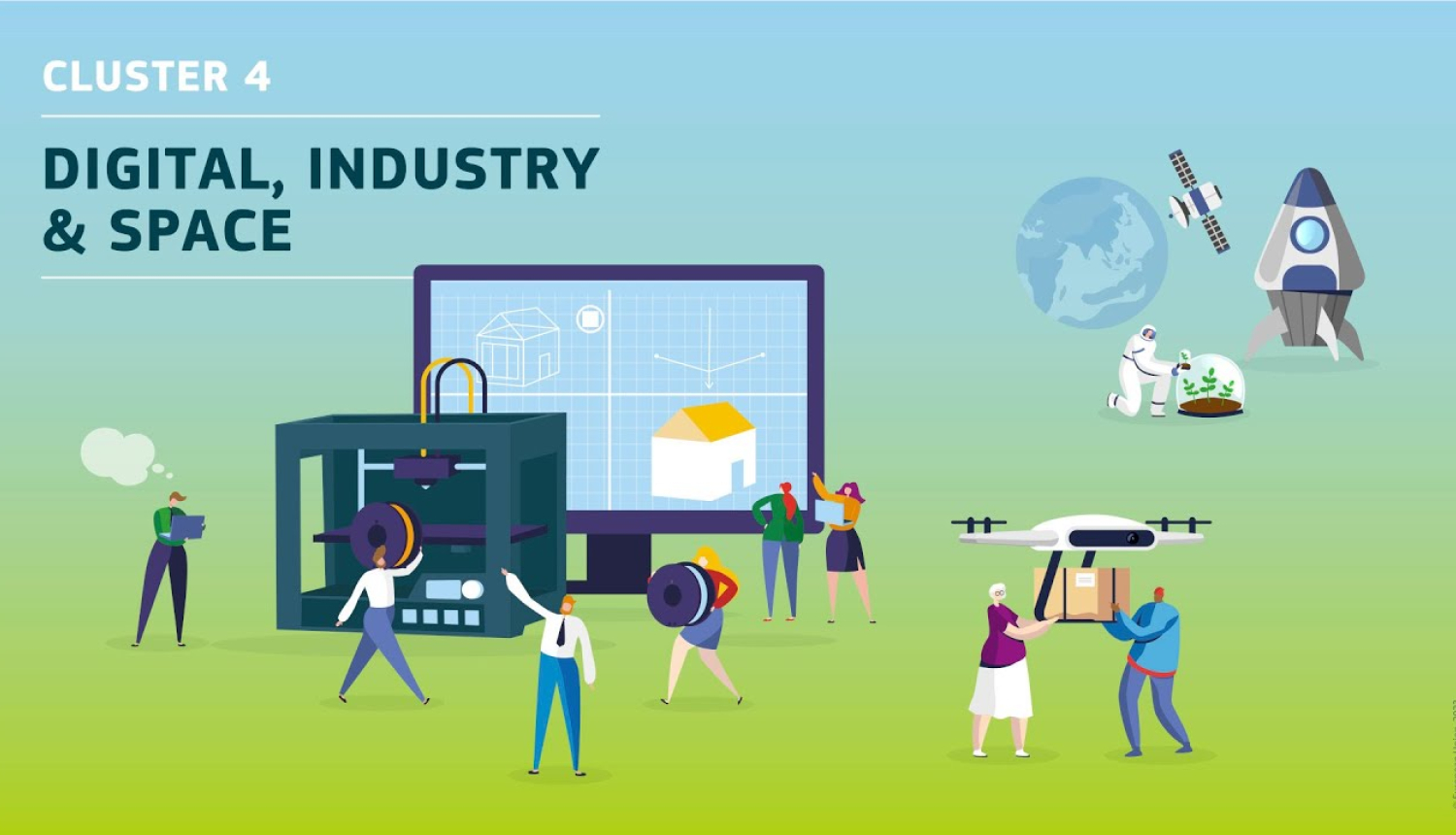 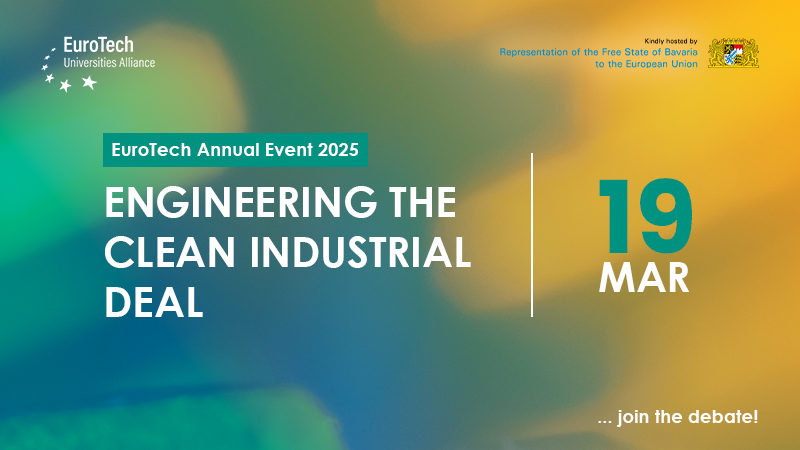 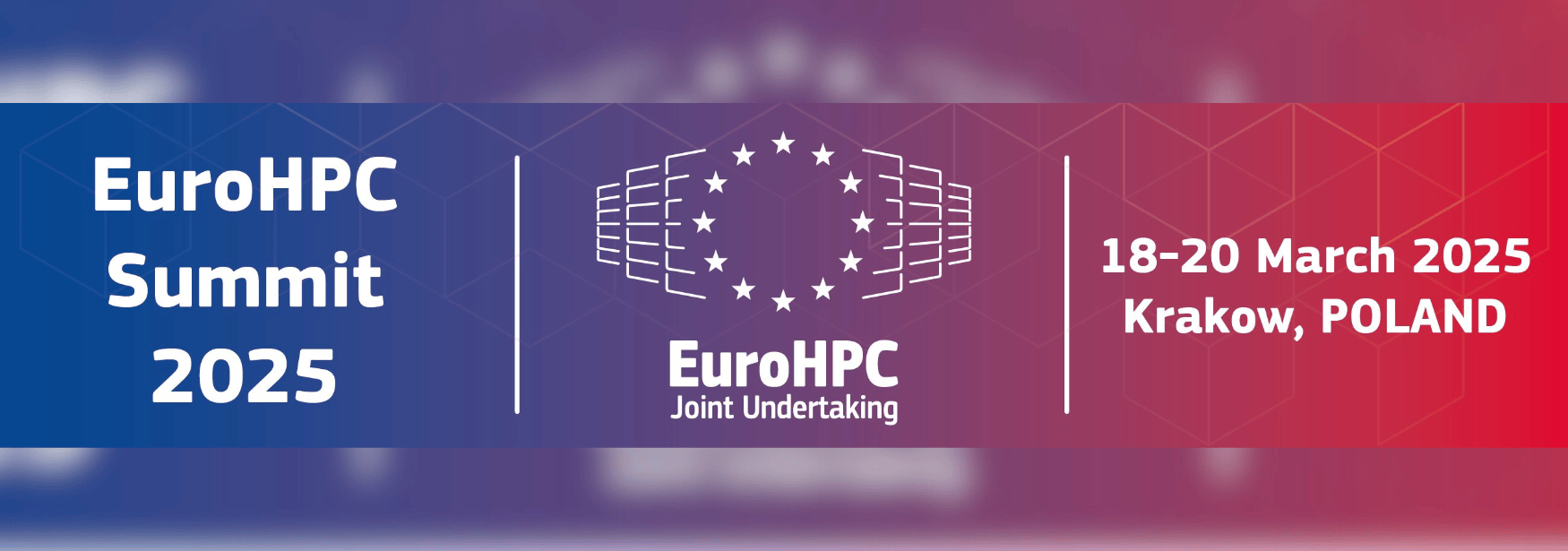 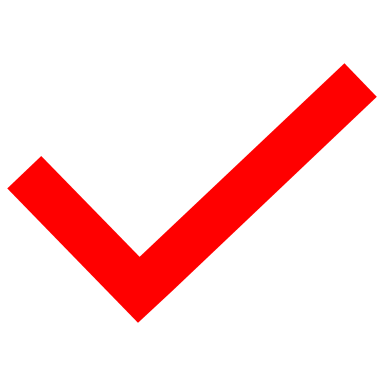 EuroTech 2025: Engineering the Clean Industrial Deal
Horizon Europe Cluster 4 Digital Brokerage Event (March 19)
EuroHPC Summit
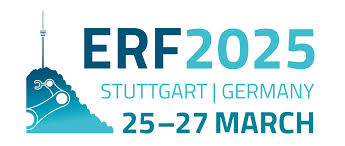 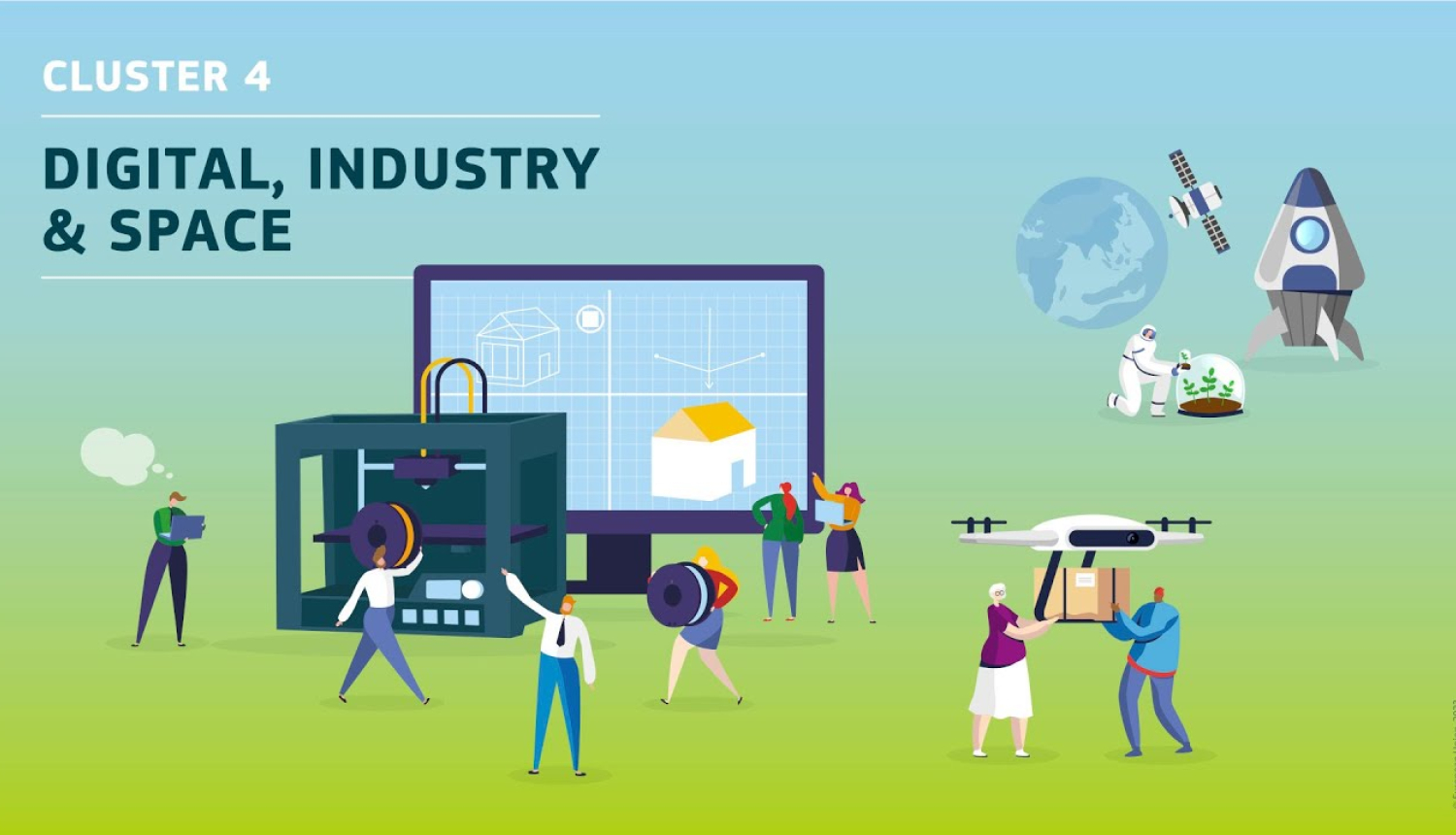 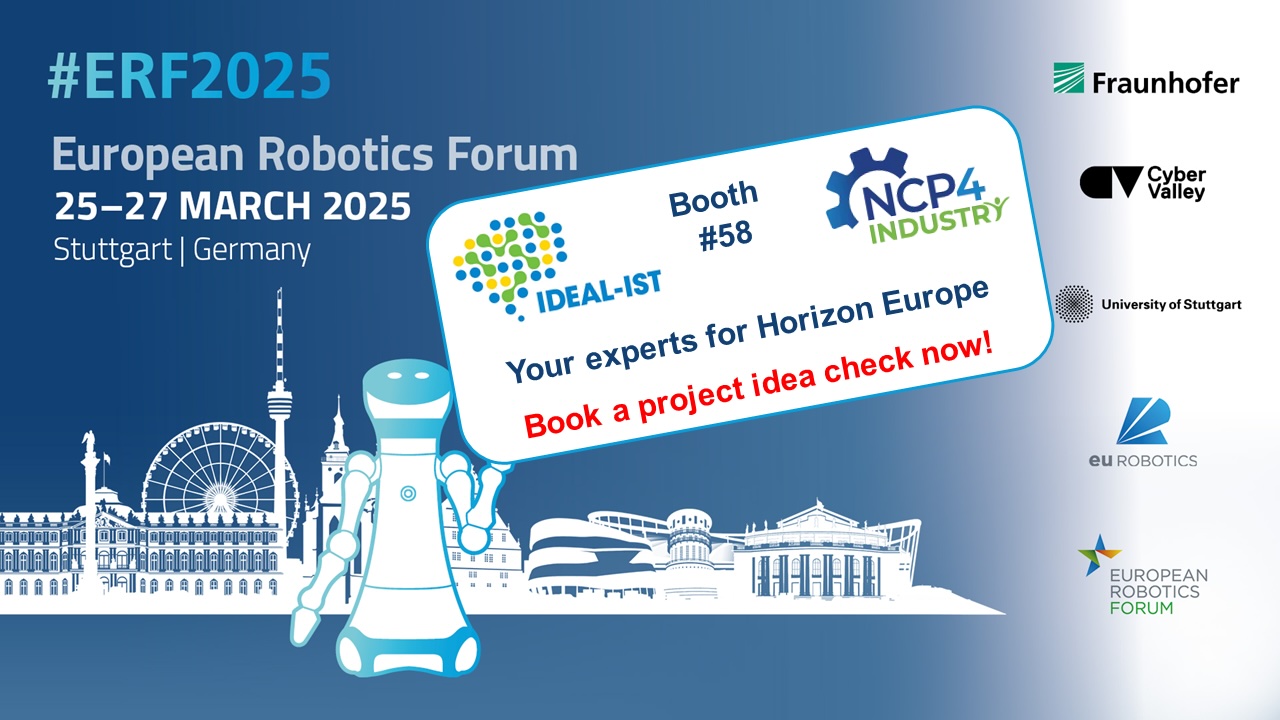 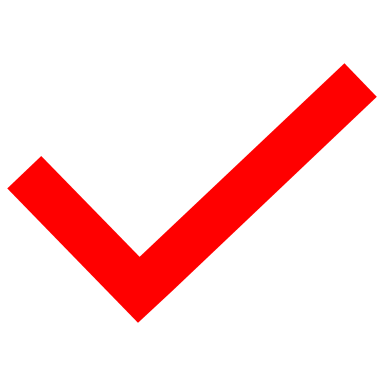 European Robotics Forum
Horizon Europe Cluster 4 Info Days (May 13-14)
ERF2025: Project Idea Check
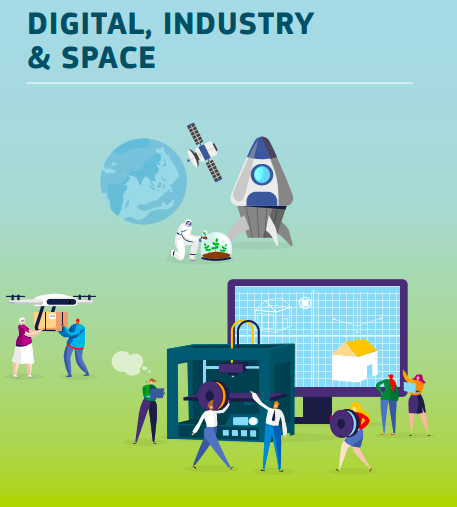 Digitālā joma, rūpniecība un kosmoss
Kontaktpersonas 
4. klasterim
Jūlija Asmuss
 Koordinatore, CL4
Ingrīda Lavrinoviča
CL3, CL4
Paldies!
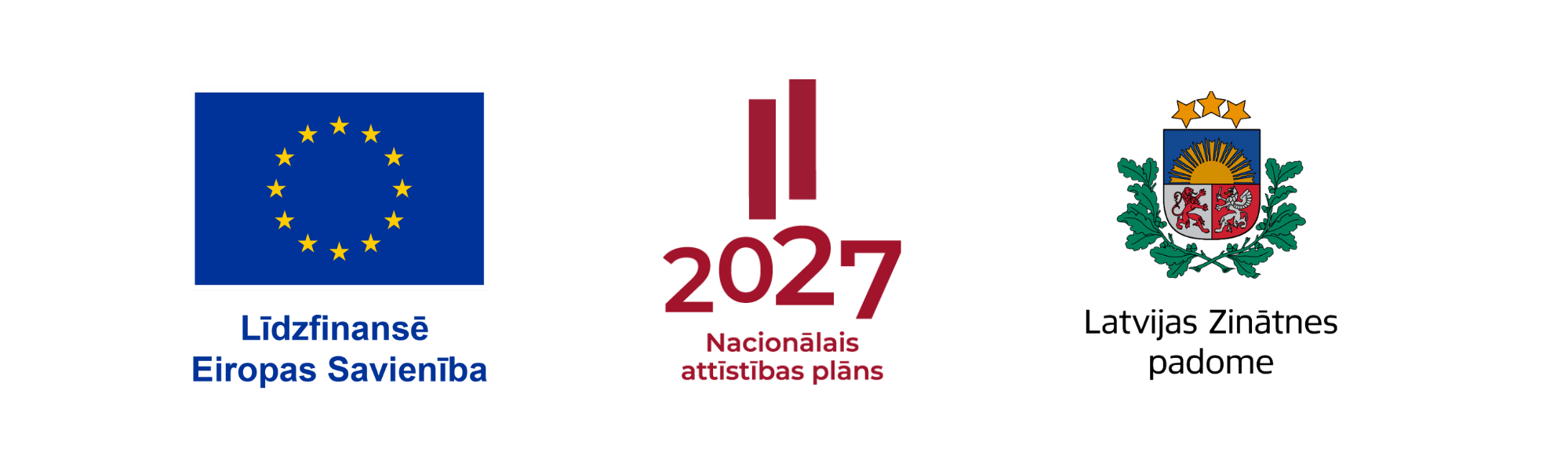 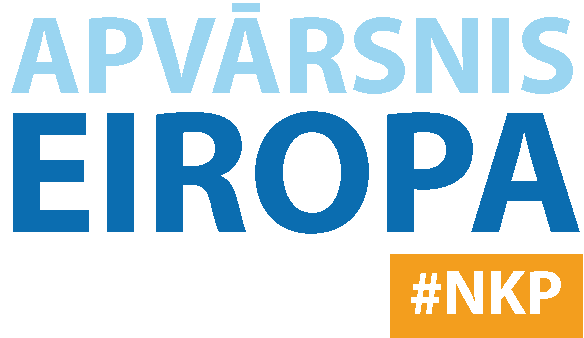 1.1.1. specifiskā atbalsta mērķa “Pētniecības un inovāciju kapacitātes stiprināšana un progresīvu tehnoloģiju ieviešana kopējā P&A sistēmā” 1.1.1.5. pasākuma “Latvijas pilnvērtīga dalība Apvārsnis Eiropa programmā, tajā skaitā nodrošinot kompleksu atbalsta instrumentu klāstu un sasaisti ar RIS3 specializācijas jomu attīstīšanu” projekts “Atbalsts Latvijas dalībai starptautiskās pētniecības un inovācijas programmās”. ietvaros